Thunkable – Introduction
Accessing Thunkable
Create New Project
Thunkable Screens Overview
Go to Thunkable website
Login via e-mail
Redirected to Thunkable
Create New Project
Thunkable screens
Design
Blocks
Accessing Thunkable
Login to Thunkable
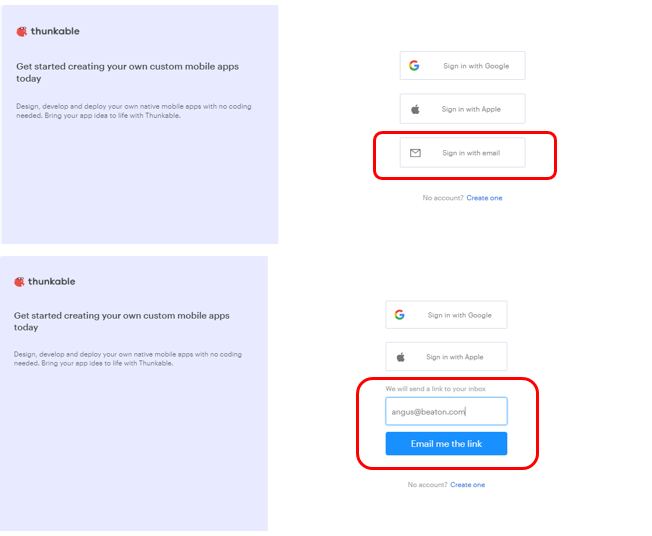 Go to:
https://x.thunkable.com/login
Click:
Sign in with email
Enter your e-mail address - e.g:
address@email.com
Login via-email
Logon to your e-mail – e.g:
address@email.com
Click the Click to Sign In box



Note : If you stay signed in on the same computer then the next time you access the website https://x.thunkable.com/login
Then it will automatically log you in – this probably won’t be the case on a shared school computer!
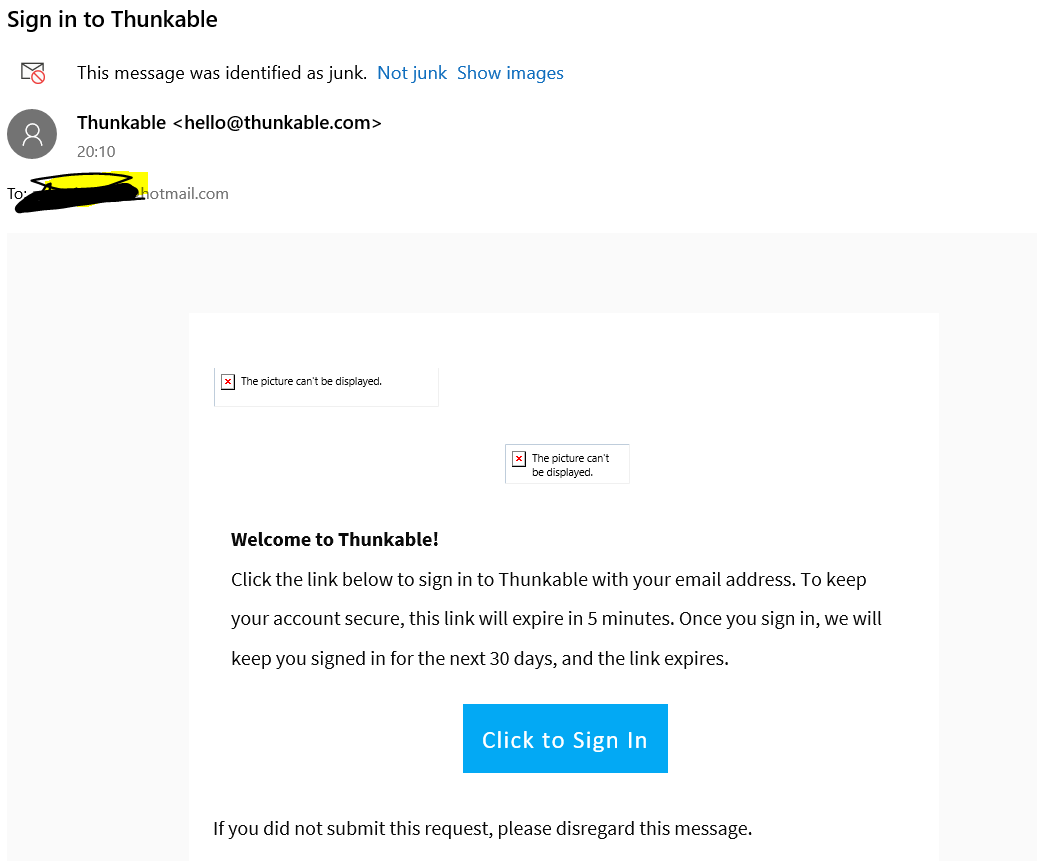 Redirected to Thunkable
You will be redirected to:
https://x.thinkable.com/projects

You can either:
Click on Create New App
Click on an existing app

Week 1:
Click on Create new App
Weeks 2 and 3
Click on your existing “My First App”

Note : If you need to catch up with the previous week we will give you a link so you can start from there!
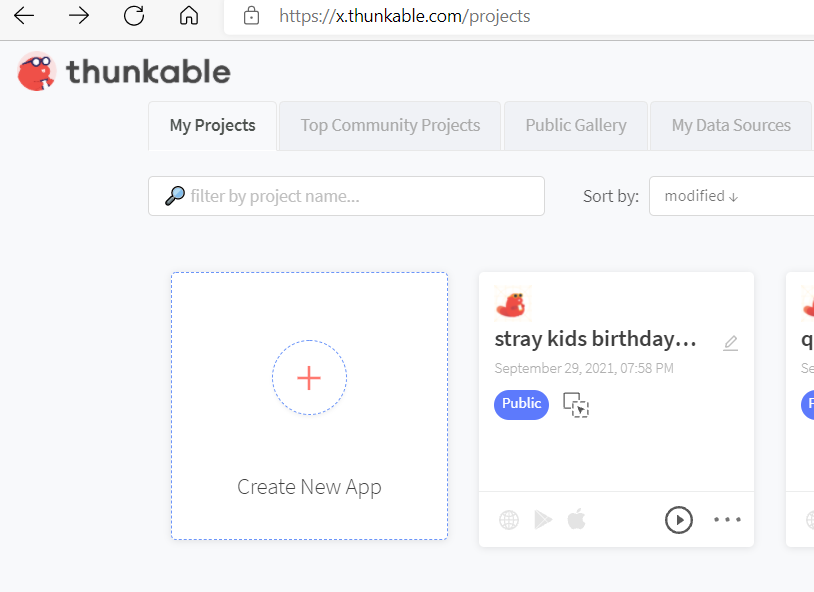 Create New Project
Enter these details:
New Project Name:
My First App
Category
Leave it blank
Public
Leave this as it is
Try our Drag and Drop interface
Click the box next to Try it out
Click
Create

You’ll be taken to the main Thunkable page where we can start coding!!
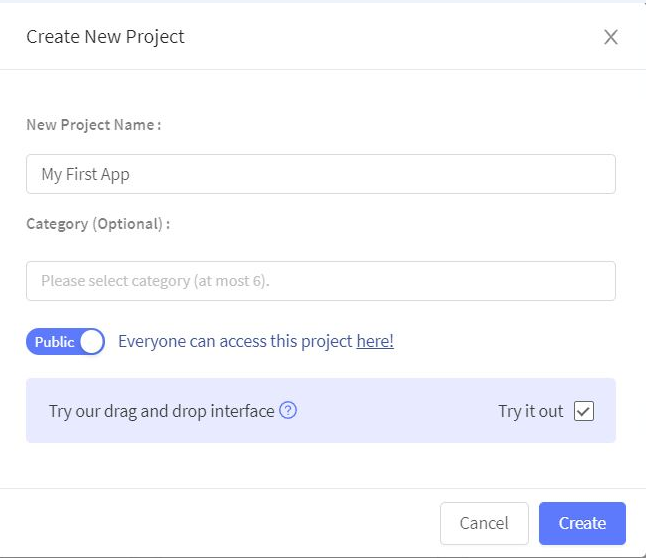 There are 2 ways of viewing your app in Thunkable:
The Design View
This is how the app will look
By default you start your app in this screen  
The Blocks View
This is how the application will behave
The block based coding is done here
Thunkable screens
Thunkable – Design Layout
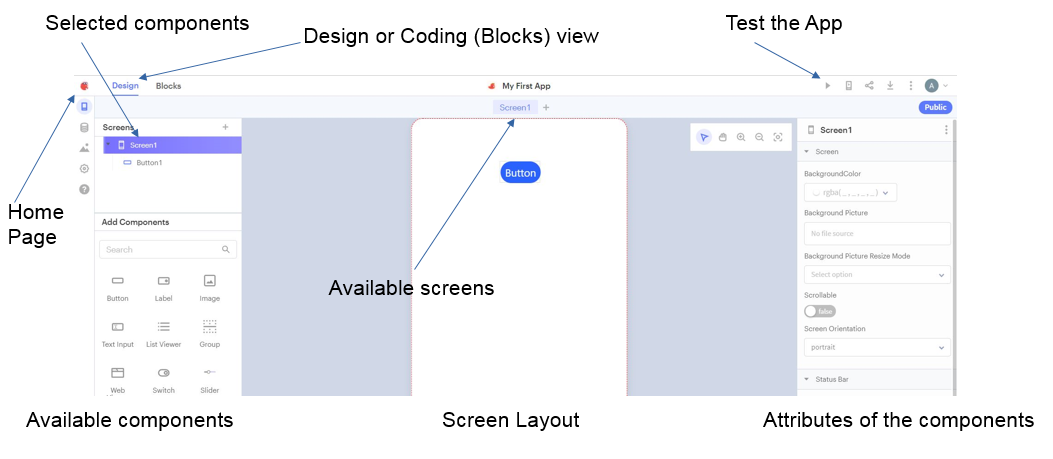 Thunkable – Blocks Layout
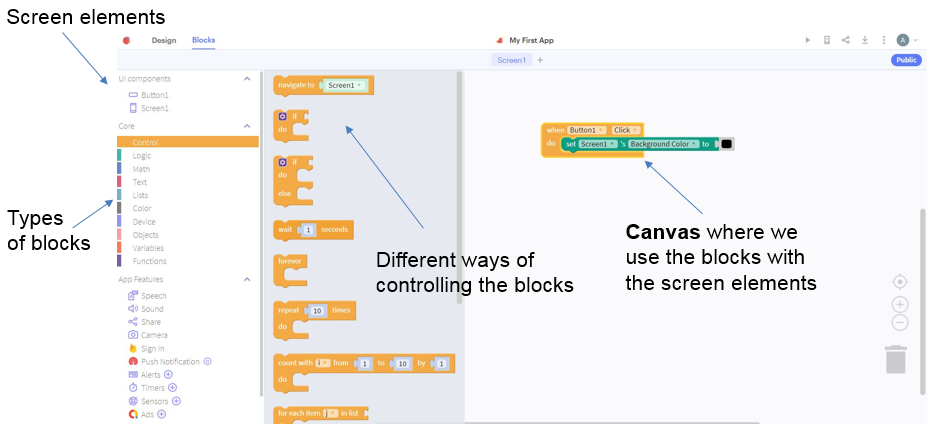